Learning through Collaboration and Cooperation
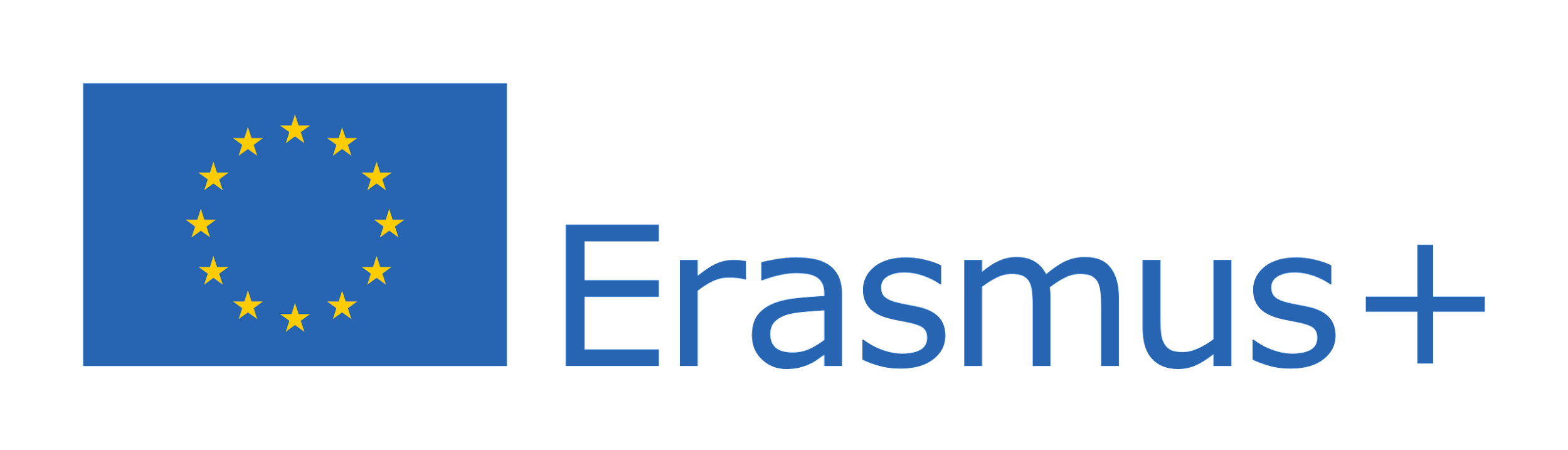 Teacher’s Academy - Helsinki
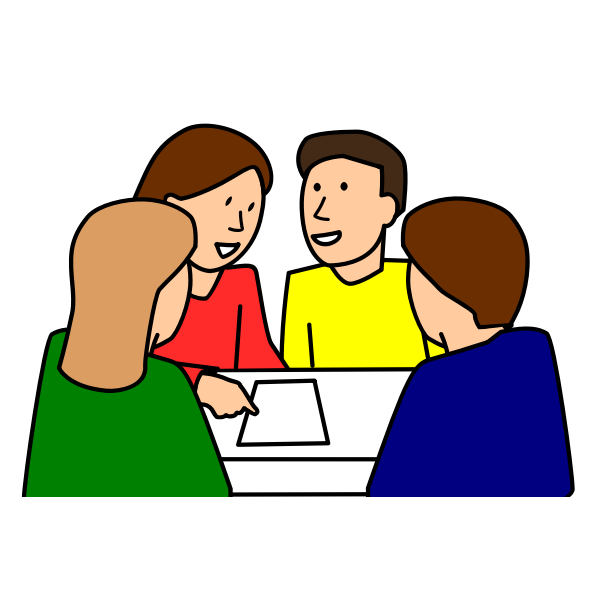 Podstawowe zasady współpracy na lekcji
bezpieczne otoczenie
małe grupy
jasne polecenia
4 TYPY GRUP:
heterogeniczne - zróżnicowane pod kątem m.in. umiejętności, płci, wieku
homogeniczne - dobrane pod kątem m.in. umiejętności, płci, wieku
dobrane losowo
dobrane przez uczniów
Zalety pracy w grupach
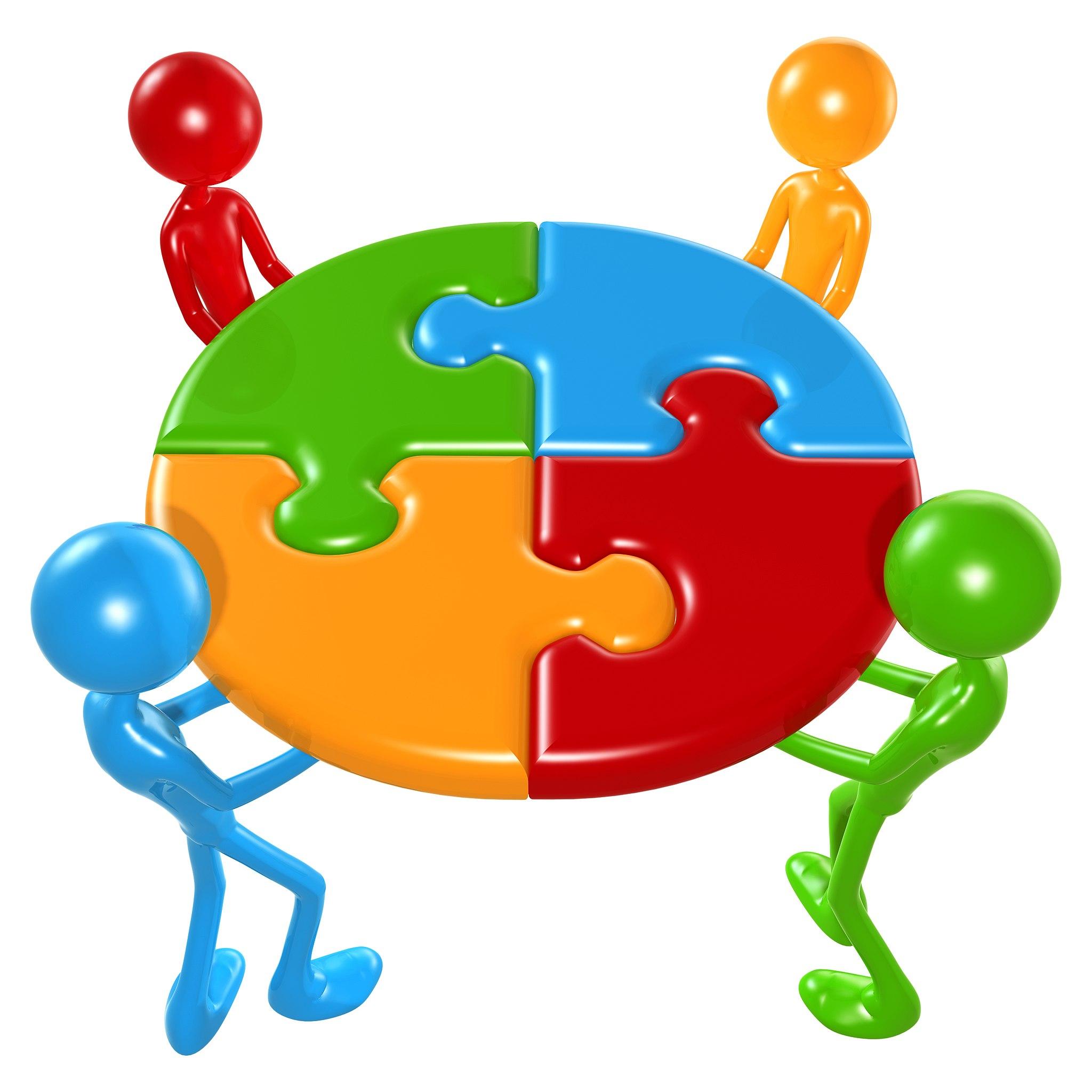 kształcenie umiejętności współpracy
wzięcie odpowiedzialności ucznia za proces uczenia się
wzmocnienie wiary we własne możliwości
zwiększenie motywacji do pracy
możliwość uczenia się od siebie nawzajem
umiejętność wskazania swojej roli w grupie
nauczycielem jest obserwatorem / moderatorem
Team building activities, czyli budowanie zespołu
Marshmallow challenge - uczniowie podzieleni na grupy mają za zadanie zbudować wieżę z makaronu spaghetti, taśmy i sznurka, która utrzyma piankę, czyli tytułowy marshmallow.
Najlepsze i najgorsze – zadanie służy lepszemu poznaniu się klasy. Dzielimy uczniów na 4-osobowe grupy i każdemu zespołowi dajemy listę tematów, do których tworzą listy najlepszych i najgorszych przykładów, np. imię dla dużego psa, piosenkarz, polska kuchnia, miejsce wakacyjnego odpoczynku, itp.
Milcząca  burza mózgów. To propozycja burzy mózgów, która uczy uważności i pracy zespołowej. Możemy ją wykorzystać w dowolnych okolicznościach, a ja odniosę się do poprzedniego zadania. Dajemy każdej grupie kartkę i długopis i prosimy, by w milczeniu, nie odzywając się wykonali zadanie, jakim jest rozwiązanie problemu, np. przekonanie ludzi do segregowania śmieci. Każdy w grupie wpisuje swoje 3 propozycje, przekazując sobie nawzajem  kartkę zgodnie ze wskazówkami zegara. Nie należy rozmawiać, ani powielać pomysłów poprzedników.
Ćwiczenia w parach / grupach
Cooperative graffiti - na dużych kartkach papieru uczniowie odpowiadają na kilka pytań nauczyciela. Uczniowie zapisują odpowiedzi różnymi kolorami. Następnie, grupy wymieniają się swoimi graffiti.
Round table / okrągły stół - grupy siadają w kręgach i w swoich grupach zapisują na kartce informacje na temat danego zagadnienia. Każdy uczeń zwraca uwagę na to, żeby nie powtórzyć informacji napisanych przez poprzednich uczniów. Następnie, grupy analizują zebrane informacje.
Corners / narożniki - numerujemy narożniki sali. Każdy narożnik, to inne zagadnienie. Dzielimy uczniów na grupy, rozchodzą się do narożników i tam omawiają dane zagadnienie. Następnie dzielą się swoimi wynikami z całą klasą.
Ćwiczenia w parach / grupach
Round Robin - rodzaj burzy mózgów na dany temat bez rozwijania, wyjaśniania i kwestionowania pomysłów. Członkowie grupy na zmianę odpowiadają na pytanie słowem, frazą lub krótkim stwierdzeniem. Uczniowie dzielą się swoimi przemyśleniami pojedynczo, aż wszyscy będą mieli możliwość zabrania głosu.
Uzupełnianie informacji - uczniowie indywidualnie pracują nad danym zagadnieniem / ćwiczeniem. Później porównują swoje wyniki w parach. Następnie, pary łączą się w grupy i uzupełniają swoje informacje.
Save the last word - uczniowie wybierają z tekstu jedno zdanie. Reszta grupy próbuje zgadnąć dlaczego to zdanie zostało wybrane przez danego ucznia. Wszyscy w grupie komentują swoje wybory.
Ćwiczenia w parach / grupach
Fishbowl debate / akwarium - kilka osób siedzi w kręgu i prowadzi dyskusję na wybrany wcześniej temat. Reszta osób zajmuje miejsca dookoła dyskutujących i obserwuje przebieg debaty. Ich obowiązkiem jest analizowanie przebiegu dyskusji pod kątem doboru i skuteczności argumentacji, respektowania zasad regulaminowych, zachowań oraz ogólnego przebiegu dyskusji. Rola moderatora jest bardzo ograniczona, nie powinien ingerować w przebieg dyskusji.
Jigsaw / grupy eksperckie - Zagadnienie, które mamy omówić zostaje podzielone na kilka spójnych fragmentów, a klasa na grupy liczące tyle osób, co podzielone fragmenty. Zadaniem każdego ucznia jest opracowanie i przyswojenie jednej partii materiału, a następnie pracuje w grupie eksperckiej, a finalnie przekazanie jej grupie. Dzięki temu wszyscy opanowują całe zagadnienie.
Dziękuję za uwagę.
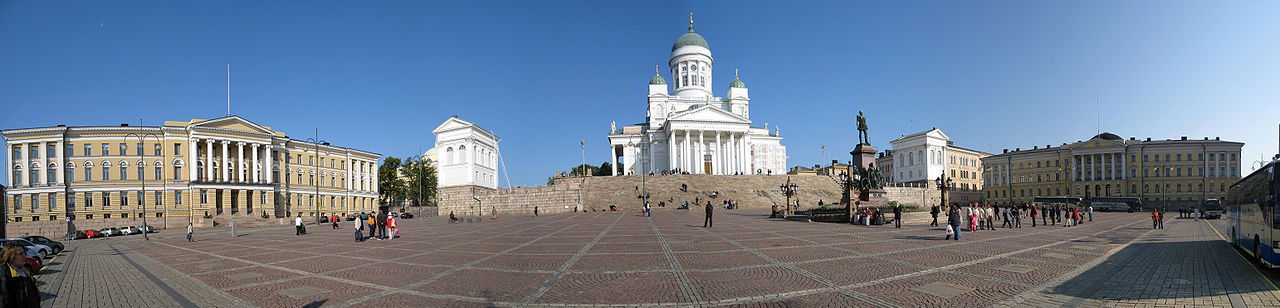